Watersheds with headwaters in Crawford and Shelby Counties, IA
Burkart et al. (2005) 
Journal of Geophysical Research-Biogeosciences 110: 
G01009, doi:10.1029/2004JG000008
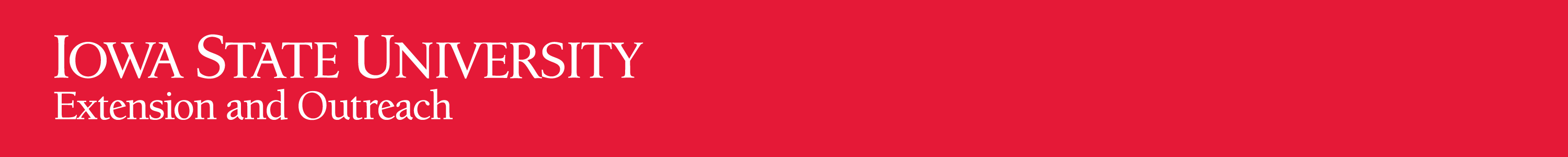 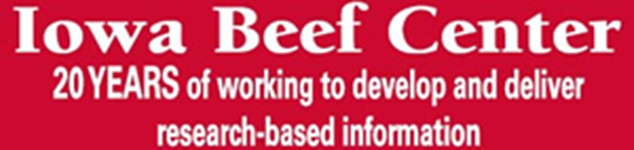